Women Building Resilience to Disaster in the US: New Resources and Strategies
EMForum Webinar,  April 25 2012
E. Enarson, Ph.D. 
Independent Scholar, Lyons  CO
enarsone@gmail.com
Overview
New scholarship
Looking back—achievements and  gaps 
Looking ahead—potential action projects 
Polling questions and your ideas  
Q & A
A growing field--new scholarship
US/Canada
New book coming soon on masculinity in disasters based on firefighters in British Columbia (Shelly Pachalok)
New book coming soon on The Women of the Storm (Emmanuel David)
More to come, I’m very sure!
International 
Women, Gender and Disaster: Global Issues and Initiatives (with chapters from the US and Canada, too), Enarson and Chakrabarti, eds. (Sage, 2009)
Women’s Encounter With Disaster, Dasgupta et al., 2010 (from the 3rd USAID funded conference on G&D in Turkey)
More to come, I’m very sure!
The Women of Katrina: How Gender, Race and Class Matter in an American Disaster
David and Enarson, eds., 2012
Vanderbilt University Press
272 pages, 7 x 10 inches
Cloth $69.95s 978-0-8265-1798-2
Paper $34.95s 978-0-8265-1799-9
www.vanderbiltuniversitypress.com 
800-627-7377
The Women of Katrina
Foreword 
Preface 
Introduction—literature review
In Protest
Women on the Front Lines-Testimonials
In Deep Water: Displacement, Loss, & Care 
Against the Tide: Resisting, Reclaiming, & Reimagining
Gender in Disaster Theory, Practice, & Research
Women Confronting Natural Disaster:  From Vulnerability to Resilience
E. Enarson
Lynne Rienner Press,
February 2012/ca. 250 pages
LC: 2011034702
ISBN: 978-1-58826-831-0
Hard cover, $35

www.rienner.com
303-444-6684 • Fax: 303-444-0824
Table of Contents
Intimacy and family life
Houses and homes
Work and workplaces
Grassroots groups and recovery
Building disaster resilience
Fighting for the future

    Appendix: A guide to    
    resources
Preface
Women and disasters in the US
Representations of women in disasters
How gender changes disaster studies
Measuring vulnerability and capacity
Health and well-being
Violence against women
Next, a quick walk-through
Preface
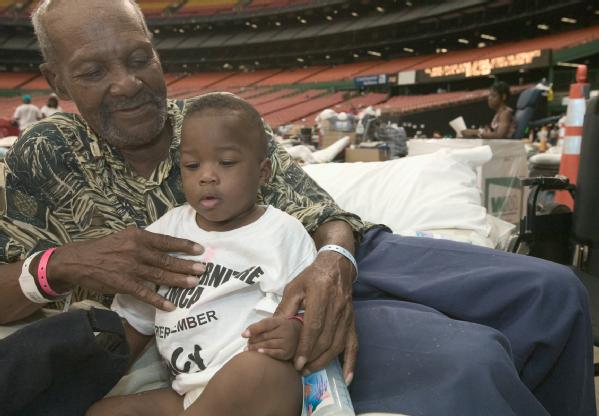 Why write a book? 
Why this way?
Focus on the US 
Highlight women
“Natural” disaster? 
Resilience?
1.  Women and disasters in the US
Contextualizing the book
Guide to the reader
 And many people to thank!
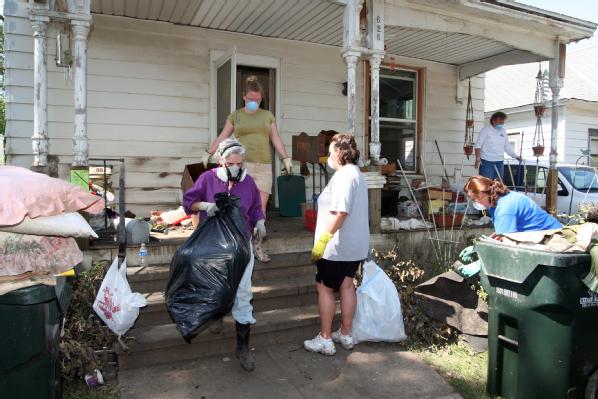 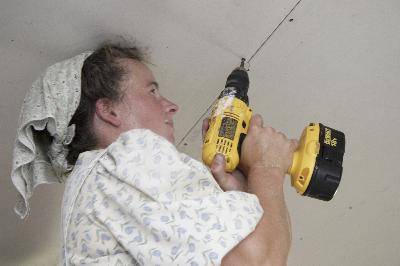 2.  Representations of women in       disasters
Disaster popular cultures
Gender & disaster in pop culture
Retelling the story—women
Quilts, of course!
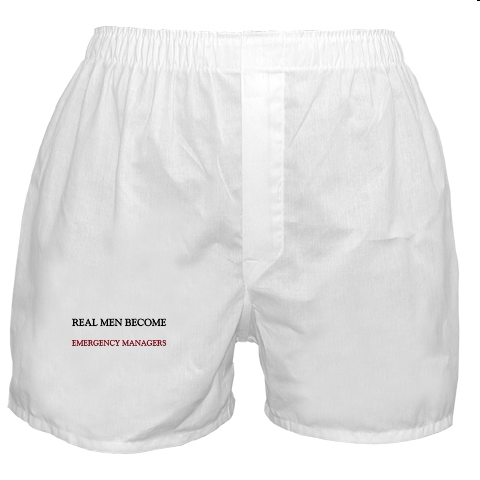 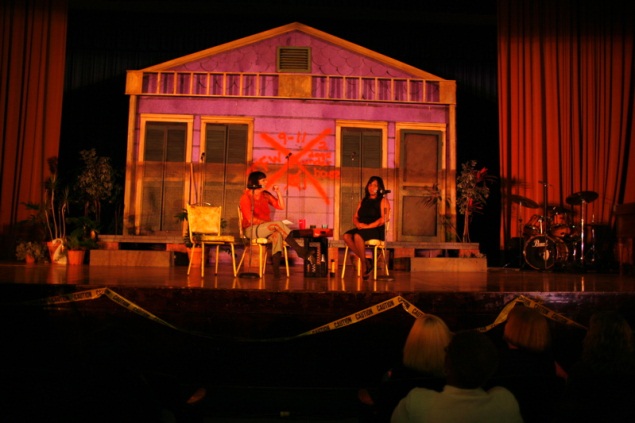 Why it matters
Reaching the public
Reframing the issues
Story telling and knowledge exchange

Needed!
More work on new social media from a gender perspective
More work on how women & men respectively use social media in disaster-relevant ways
3.  How gender changes disaster      studies
Theory matters—”finding and framing” 
Sociologies of gender and sociologies of disaster
Using feminist theories
Liberal, socialist, radical, multiracial, gender and development, postmodern, feminist political ecology
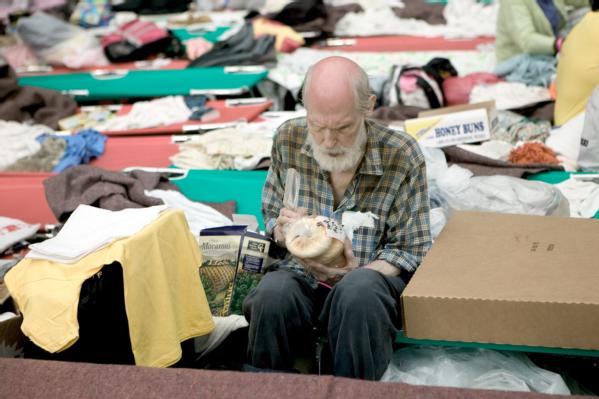 Why it matters
Reframing the issues
Predictive/explanatory
Priorities for action

Needed!
Theoretical integration of women, gender and disaster analysis with political ecology including climate 
Focus on sustainability, social justice, ecosystems
More synthesis with theoretical work in allied fields
More integration with masculinity theories
4.  Measuring vulnerability and      capacity
Gendered vulnerabilities
Wrong turns and blinders
Mapping—cautionary notes
Census data options
Relationships, not numbers
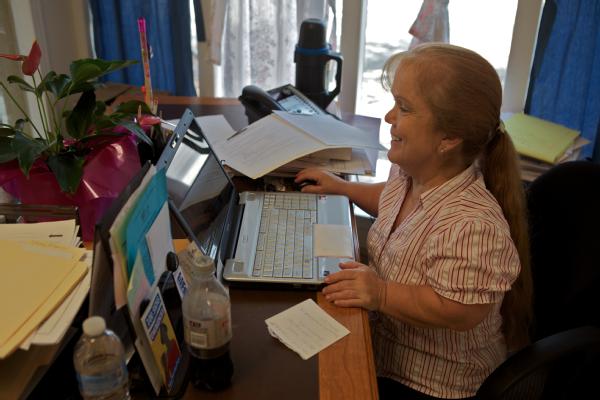 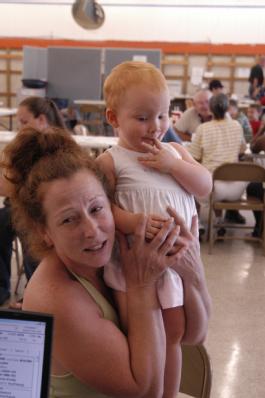 Why it matters
Unanticipated effects & responses
Risk mapping must engage communities
Risk mapping must engage women who live at increased risk, needs and capabilities

Needed!
Sex-specific data in all gov’t supported research
Development and testing of sex/gender indicators including those sensitive to men and boys
Critical analysis of existing mapping tools
5.  Health and well-being
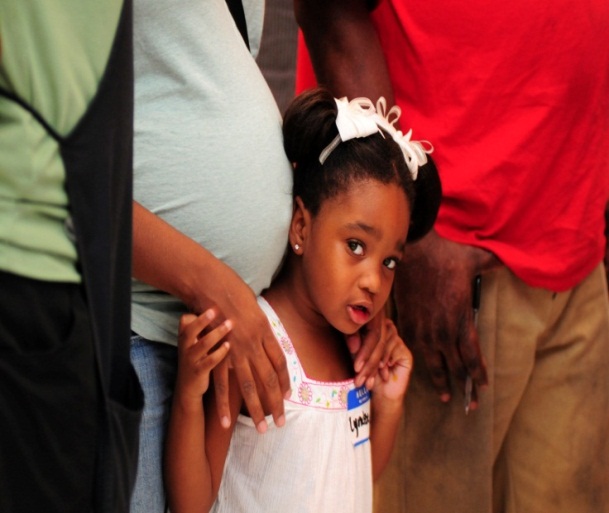 Gender and survival
Reproductive health
Maternal and infant health
Explaining gender patterns in post-disaster mental health
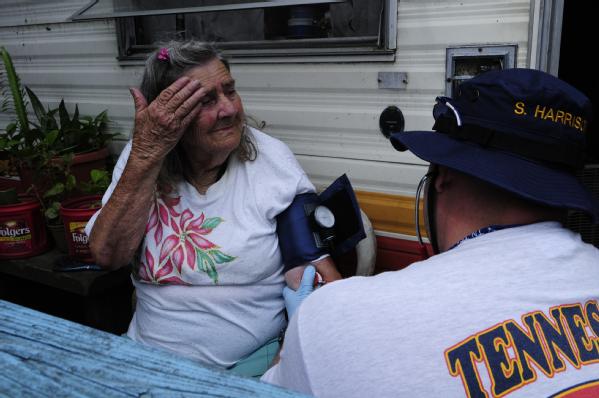 Why it matters
Life & safety 
Disrupted services with lasting effects
Inadequate psychosocial responses

Needed!
Critical review and revision of public health in disasters approaches and training guides
Capacity building in women’s health services
Pre-planning to ‘care for the caregivers’
Research: increased attention to men’s reproductive, mental and physical health (non-responders as well as responders)
6.  Violence against women
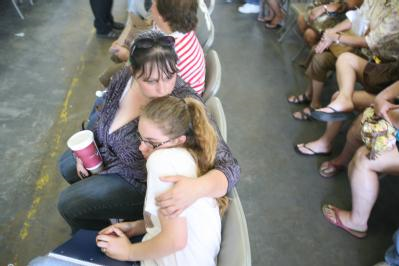 Gender-based violence post-disaster data
patterns and gaps
US case studies
from Exxon Valdez to Katrina/Rita 
Alternate explanations
Why it matters
Public health & safety; children’s well-being 
Fear undermines resilience
Relates to shelter protocol and training, psychosocial intervention, community partnerships and outreach

Needed!
Community-wide planning for possible increases 
Systematic data collection for analysis and planning 
Capacity building in antiviolence community organizations 
Policy directives on gender based violence in US disasters 
Research: other forms of family violence; men and violence; GLBTQ experiences; “good practice” evaluations
7.  Intimacy & family life
Divisions and strains
Expanding burdens—domestic labor, care work, emotion work
Disaster mothering
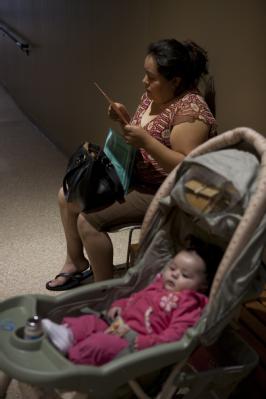 Why it matters
Gender blind approaches don’t support real families 
Central role of mothers/single mothers
Diversity & change in households highly visible ‘through women’s eyes’

Needed!
Child care; capacity building in child care orgs
Family friendly/women friendly policy and practice in all aspects of DRR  
Planned support systems for families in crisis, with sensitivity to gender/women’s issues
Research on disaster fathering and single parenting
8.  Housing and homes
Women’s pre-event
   housing insecurity 
Gendered risk 
   communication
Gender in evacuation
Shelter experiences
Roadblocks to resettlement
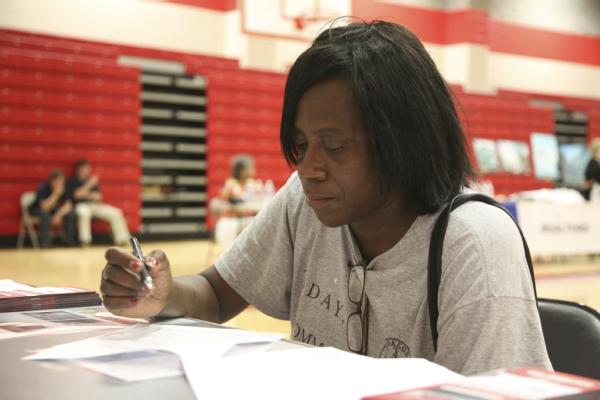 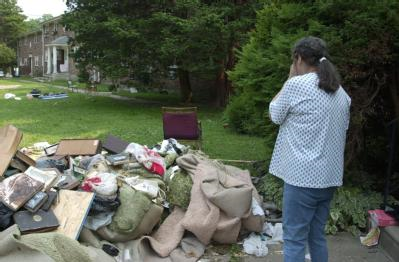 Why it matters
Prioritizing women as risk communicators 
Housing and long-term recovery 
Women’ s  safety in shelters/temporary accommodation  
Relates to shelter design and management

Needed!
Gendered risk communication, e.g. men & evacuation
Supporting women in construction  
Partnerships with women’s housing specialists
Research: gender & rehousing/sheltering/homelessness
9.  Work and workplaces
Impacts on women’s employment, home-based work, resource-based incomes
Barriers to women’s economic recovery
Women’s  off- stage disaster occupations
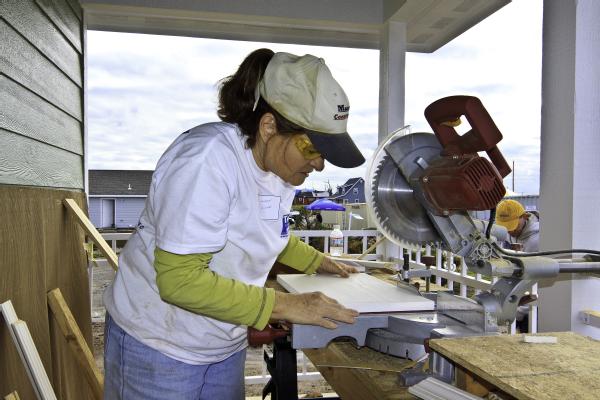 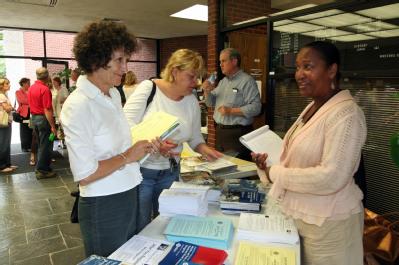 Why it matters
Women’s income essential to full recovery 
Well-prepared/responsive women’s workplaces an essential for resilience 
Return to work enables community recovery

Needed!
Include informal employment and family work (his and hers) in economic recovery plans 
Research:  full accounting of direct/indirect economic effects, including on home-based work
Capacity building in women’s businesses and unions
Plan for safe, affordable, diverse child/family care
10.  Grassroots groups and recovery
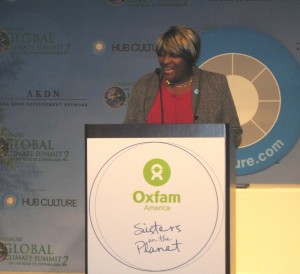 Shift in focus with Ch l0
Volunteering 
Women’s collective work 
Emergent organizations
Sources of difference
Research questions
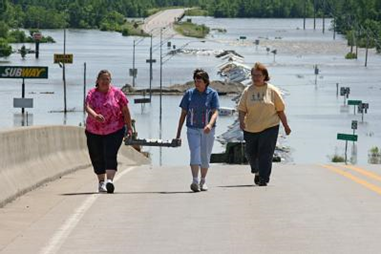 Why it matters
Women’s leadership essential to DRR
Recovery planning must support women’s grassroots initiatives
Barriers to women’s full participation undermine long-term recovery 

Needed!
Knowledge exchange among disaster-affected women
Capacity building in women’s/men’s orgs (all kinds)
Research: sustainability of women’s disaster work;  disaster response work by men’s organizations; gender dimensions of decision making and control in rebuilding
11.   Building disaster resilience
Gender mainstreaming
women responders & women in EM 
barriers, reflections
Challenging male power 
Gender & HFA/USA 
Change potential in women’s movements
Three lines of action
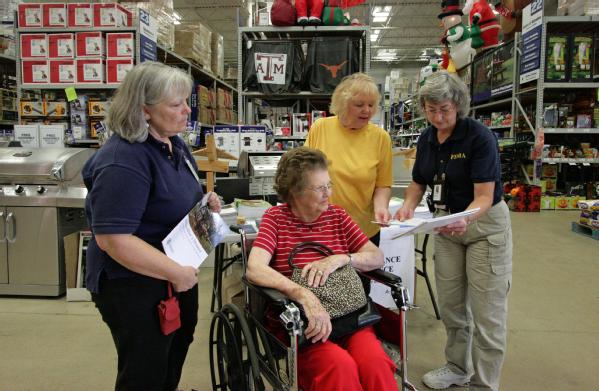 Why it matters
DRR = “Whole” (& equitable) community approach
Gender inequalities undermine resilience
Untapped potential in women’s movements
Climate change (women?) will drive the agenda

Needed!
Building on women’s and men’s organizational strengths
Risk reducing partnerships with women’s groups 
Outreach to gender and climate change community
Research: evaluating “promising practice”; lessons from the global South for the North
12.  Fighting for the future
“The future may challenge us in ways difficult to imagine. But we have been here before and risen to the occasion—and we can do it again. There is a future worth fighting fore, women and men together. May it come soon.” 

Enarson, 2012, p. 198
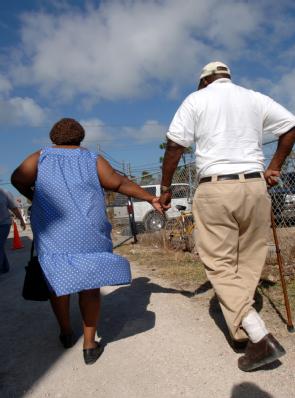 Looking back:  some achievements
Awareness increasing
academic talks and research
community dialogue (?) 
increasing policy attention (?), e.g. March 8, 2012  Women and Youth Emergency Management Stakeholder Update 
Women in emergency management organizing
EMPOWER; inWEM
College teaching resources expanding, e.g. 
Occasional G&D courses taught for EM
Gender chapters in EM textbooks
Increasing salience, e.g.  The Gender and Disaster Resilience Alliance with ideas for action, education, and training, publications and video clips, networking and a listserv

Flash--The GDRA is partnering with EPI Global (Emergency Preparedness Initiative Global) to present a 5-part webinar series: see www.usgdra.org or www.epiglobal.org
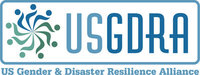 Looking back:  some persistent knowledge gaps
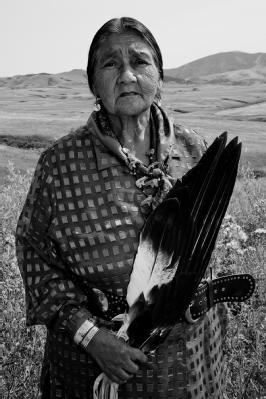 About boys and men
About marginalized women 
About girls
About effective change
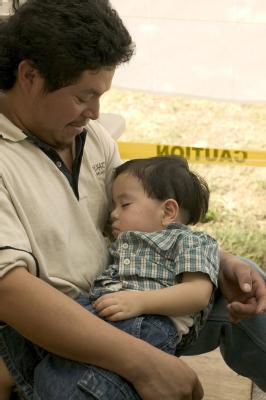 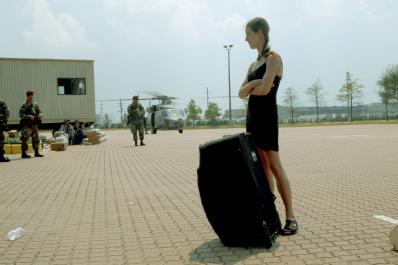 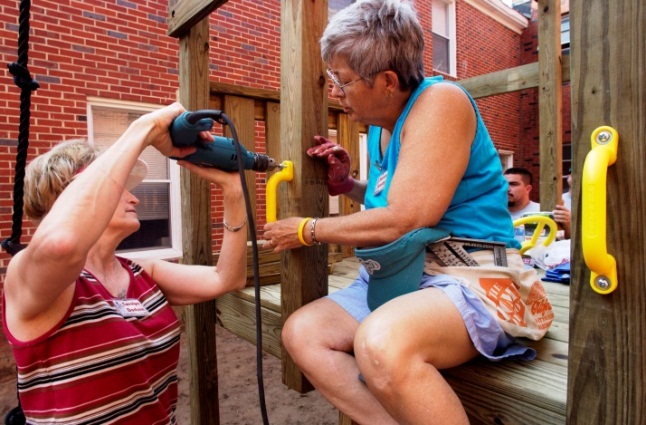 Looking back: some persistent policy/practice gaps
Gender poorly reflected in DRR policy frameworks,  e.g. Whole Community approach, SFI, Recovery framework
Gender concerns of women and men not well integrated into emergency planning documents, activities, and social processes
Gender competency not “core” in EM professional preparation
Looking ahead:  10 practical  actions
Grassroots women assessing risk
Risk assessment template for local women has been developed; needs revision for use in the US; needs promotion, demonstration, and evaluation

Reducing gender violence in the 
     aftermath: Promising practice
Comparative action research in the US, CA, NZ, and AU to identify and test promising practices preventing and responding to sexual assault and DV.
Reaching men to reduce risk: Gender-   
     focused communication strategies
Demonstration project to assess potential for social marketing utilizing new and/or traditional media.  Targets men across the lifespan and in diverse communities with emphasis on preparedness, mitigation, evacuation.

Girls, boys and household risk reduction
Child-centered, gender-sensitive educational campaign based on global models utilizing a wide range of media and building on single-sex org’s.
Women Building Disaster Resilience Campaign
Peer learning teams make site visits to high-risk locales meeting with emergency managers and with women’s groups for knowledge exchange, network and capacity building. Communication via women’s and men’s mass media outlets, new social media.

Putting Disaster on Women’s Agenda
National roundtable of women’s organizations called to strategize about how best to relate DRR to existing gender initiatives and identify new synergies, including with men’s progressive org’s.
Knowledge exchange: Gender, disaster,   
     climate
Multidisciplinary annotated bibliography on gender, disaster, and climate change in the US with creative follow-up dissemination and dialogue campaign. Bringing disaster expertise to climate work and incorporating global expertise of women and men on gender dimensions of climate uncertainty.

Gender training for disaster responders:  An interactive training module
Short, user-friendly resource for CEM programs demonstrating intersectional approach to gender analysis in DRR.
Concept note:  Gender as a cross-cutting theme in reducing risk in the US 
Policy document with specific recommendations for mainstreaming gender concerns holistically in DRR and disaster management, drawing on successful strategies from other communities in the US and from international models. 

Networking with women’s and men’s groups in  high-risk neighborhoods. 
Capacity building template for use in diverse communities with emphasis on engaging single-sex organizations, groups, and networks to increase awareness and response capacity.  Women and men working together & separately.
Many ways forward
Building the GDRA
Sister network to the global GDN
Web space on the GDN website
Other significant connections, including with emerging GDN-CA and GDN-LAC (to include Mexico)
Two-year organizational development campaign needed enabling, e.g. 
enhanced outreach and service, e.g. through website development, outreach materials, membership development and support, internships, speakers’ bureaus, mentoring, knowledge exchange, project partnerships
incorporation? funding? logistics? Leadership?
Potential partnerships, e.g. with 
Women’s groups  and campaigns
Environmental/climate networks
Other relevant community/grassroots networks
National and local women’s & men’s organizations American Red Cross and other lead NGO relief and recovery orgs active in the US 
Tribal emergency planning units
Health agencies, e.g. Office of Women’s Health
Health and human service women’s agencies
Gender and disaster networks in other HDCs

And a host of other DRR networks and organizations active in the US but not reflecting the gender dimensions of disaster risk and the practice of emergency management
Potential teaching/training activities, e.g.
Develop college curricula (Higher Education Project and others)
Develop CERT materials and related training modules 
Develop pre/post conference workshops for IAEM and other relevant meetings for states/regions
Initiate community presentations/dialogues
Mass communications, e.g. articles for women’s and men’s magazines, blogging
Potential policy development, e.g. relating to the 5 priorities of the Hyogo Framework for Action (HFA)
Ensure that disaster risk reduction is a national and a local priority with a strong institutional basis for implementation.
Identify, assess and monitor disaster risks and enhance early warning.
Use knowledge, innovation and education to build a culture of safety and resilience at all levels.
Reduce the underlying risk factors.
Strengthen disaster preparedness for effective response at all levels.
Potential policy development, e.g. relating to FEMA’s Whole Community approach
Understand community complexity. 
Recognize community capabilities and needs. 
Foster relationships with community leaders. 
Build and maintain partnerships. 
Empower local action. 
Leverage and strengthen social infrastructure, networks, and assets. 

And consider the space for gender in the Strategic Foresight Initiative.
A simple example: girls, too?
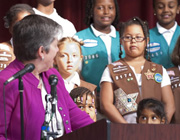 Boys were profiled in FEMA’s 2011 Whole Community Approach publication (p. 4)  but not this new partnership between Girls Scouts USA and EMPOWER. Both or neither?












Figure 2: Madison, Tennessee, May 29, 2010—Gary Lima, Tennessee Emergency Management Agency Community Relations Coordinator, leads Boy Scout troop #460 in a Memorial Day project to place flags on graves. The picture reflects emergency managers becoming involved in the day-to-day activities of community groups. David Fine/FEMA
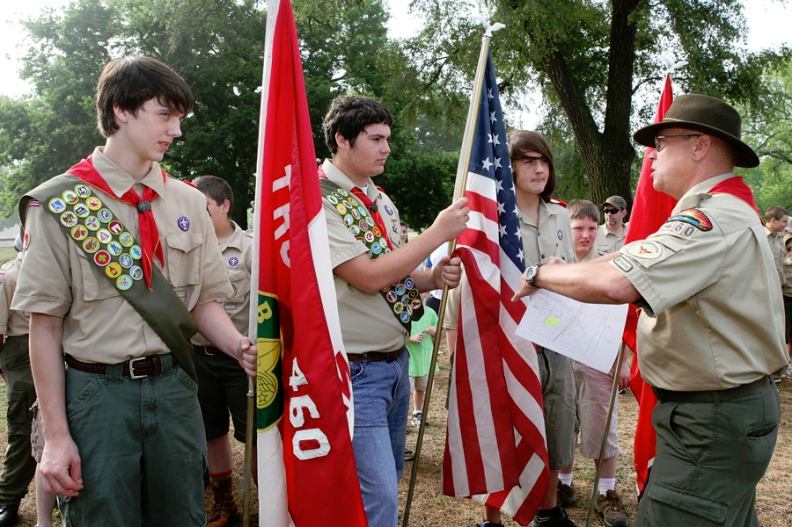 Secretary Napolitano and Girl Scouts of the USA CEO Kathy Cloninger unveiled the patch and announced a new affiliation between DHS Citizen Corps and the Girl Scouts to advance community preparedness nationwide.
Girl Scout Troop 5127 took the patch program further and not only earned their Emergency Preparedness patch, but also their Bronze Award. The girls created the slogan, "Don't Be Scared, Be Prepared", and produced and starred in their own public service announcement with the help of EMPOWER, an emergency management organization for women. The Girl Scouts were able to professionally record their PSA for television, radio and online distribution channels. http://youtu.be/TEwwAJR_ilo
For discussion. . .
Who are the champions of change?
What resources can be secured? 
Are men interested? 
Are women? Which women?
Is climate change the driver of change?

And just for fun, how about a few polling questions? Please jot down your thoughts and of course email more complex answers or ideas. I would love to carry on this conversation.
Quick poll [1]
1.  In your view, what accounts for these gaps in research, policy, and practice? (select all that apply) 
Little knowledge about sex/gender as risk factors
Little knowledge/minimizing of everyday living conditions facing many US women 
Equating “gender” with women only
Equating gender & disaster issues with poor countries 
Interpreting “gender issues” as “vulnerability” solely
Equating the presence of women with gender sensitive practice, e.g. in emergency management roles 
All of the above
Nope, other factors  (please chime in)
Quick poll [2]
2.   What are the best drivers of change toward more gender-responsive EM practice in the US? (select all that apply)
Advocacy from grassroots women
Advocacy from women/men in emergency management 
On-line for-credit training modules/coursework for EM
Public awareness campaigns
Capacity building in women’s organizations
Policy review and recommended changes
All of the above
Nope, other factors (please chime in)
Quick poll [3]
3. Who are potential champions of this work? (select all that apply)
Governmental emergency management orgs
Relief organizations, e.g.  Red Cross, faith-based
Business leaders, e.g. in insurance sectpr 
Women/men in emergency management roles
Women/men working on climate/environmental issues  
Women/men in social justice/women’s rights org’s  
Disaster-affected women
All of the above
Nope, other factors (please chime in)
Quick poll [4]
4.  What should be the primary focus of collective efforts in US to increase gender sensitivity in DRR? (select all that apply)
Coalition building/community organizing
Develop and disseminate practical resources
Seek partnerships/networking 
Mentoring/teaching
Demonstration projects
Advocacy
Build the GDRA
All of the above
Nope, others (please chime in)
Your thoughts? Polling discussion
Resources posted to EMForum
Flyers
Gender and Disaster Network [GDN]
US Gender and Disaster Resilience [GDRA]
Book ordering forms with discounts
The Women of Katrina 
Women Confronting Natural disaster 
Resource sheet (US)

Please visit the website of the GDRA (thanking fabulous web volunteer Jennifer Tobin-Gurley!), check out the resources, join the listserv, send along your ideas: http://www.usgdra.org
Thanks for tuning in!
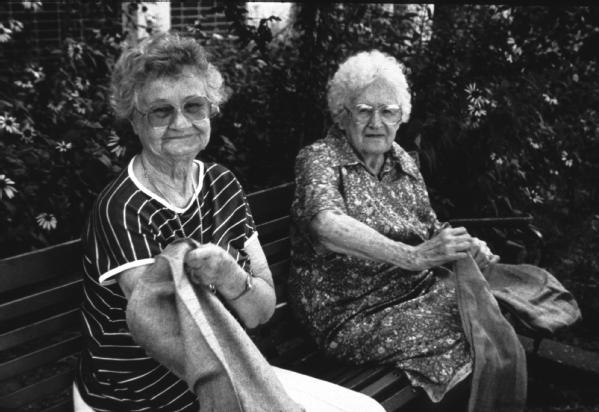 Grafton, Ill., July 01, 1993 -- Volunteers of all ages helped with the flood relief. Here, seniors help fill sandbags. Photo by: Liz Roll/FEMA News Photo